আজকের ক্লাসে সবাইকে অভিনন্দন
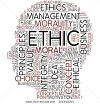 শিক্ষক পরিচিতি
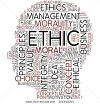 মোঃগোলাম মুর্শেদ
                     সহকারী অধ্যাপক,আইসিটি বিভাগ
আর্মড পুলিশ ব্যাটালিয়ন পাবলিক স্কুল ও কলেজ, বগুড়া। 
মোবাইল: ০১৭১৮-০৮২৬২৮
E_mail: morshydapbn@gmail.com
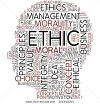 পাঠ পরিচিতি
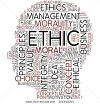 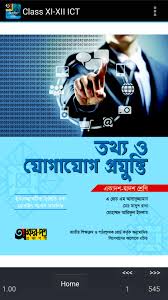 শ্রেণী			 :  একাদশ 
শাখা			 :  বিজ্ঞান(ক শাখা)
মোট ছাত্র-ছাত্রী	 	:  ৮০ জন
উপস্থিতি ছাত্র-ছাত্রী   	:  ৭৮ জন
পিরিয়ড	    		:  ২য়
সময়			:  ৪৫ মিনিট
তারিখ 		 	:  ২১-১১-২০২০ইং
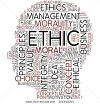 ছবিতে কি দেখতে পাচ্ছ,বন্ধুরা?
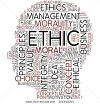 মুরগী চুরি একটি আনইথিক্যাল কাজ
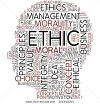 ছবিতে কি দেখতে পাচ্ছ,বন্ধুরা?
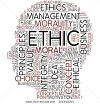 মাছ চুরি একটি আনইথিক্যাল কাজ
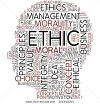 ছবিতে কি দেখতে পাচ্ছ,বন্ধুরা?
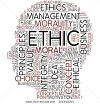 ডাকাতি একটি আনইথিক্যাল কাজ
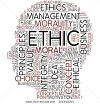 ছবিতে কি দেখতে পাচ্ছ,বন্ধুরা?
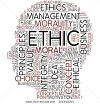 ছিনতাই একটি আনইথিক্যাল কাজ
ছবিতে কি দেখতে পাচ্ছ,বন্ধুরা?
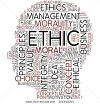 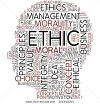 বই চুরি এক ধরণের তথ্য চুরির কাজ
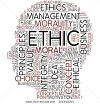 ছবিতে কি দেখতে পাচ্ছ,বন্ধুরা?
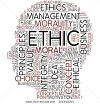 অন্যের কাজ নিজের নামে চালিয়ে দেওয়ার কাজে ব্যস্ত
আজকের পাঠ
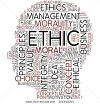 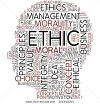 আইসিটি ব্যবহারে নৈতিকতা
শিক্ষাথীরা আজকের পাঠে তোমরা শিখবে
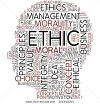 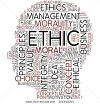 আইসিটি বিষয়ে দশটি সুনির্দিষ্ট নির্দেশনা 
 ইন্টারনেটের মাধ্যমে সংঘটিত অনৈতিক এবং
    অপরাধমূলক কাজ
 কপিরাইট আইন
 সাইবার আইন 
 প্রযুক্তি মোড়লদের অপরাধ ও শাস্তি
তথ্য ও যোগাযোগ প্রযুক্তি ব্যবহারে নৈতিকতা
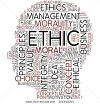 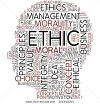 কম্পিউটার ইথিক্স ইন্সটিটিউট ১৯৯২ সালে কম্পিউটার ব্যবহারকারীদের  জন্য আইসিটি বিষয়ে দশটি সুনির্দিষ্ট নির্দেশনা   দিয়েছে।
১। তুমি কম্পিউটার ব্যবহার করে অন্যের ক্ষতি করবে না
২। তুমি অন্যের কম্পিউটার সংক্রান্ত কাজে হস্তক্ষেপ করবে না
৩। তুমি অন্য কারও ফাইলে নাক গলাবে না
৪। তুমি চুরির উদ্দেশ্যে কম্পিউটার ব্যবহার করবে না
৫। তুমি মিথ্যা তথ্যের জন্য কম্পিউটার ব্যবহার করবে না
তথ্য ও যোগাযোগ প্রযুক্তি ব্যবহারে নৈতিকতা
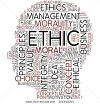 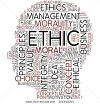 কম্পিউটার ইথিক্স ইন্সটিটিউট ১৯৯২ সালে কম্পিউটার ব্যবহারকারীদের  জন্য আইসিটি বিষয়ে দশটি সুনির্দিষ্ট নির্দেশনা দিয়েছে।
৬। তুমি লাইসেন্সবিহীন সফটওয়্যার ব্যবহার ও কপি করবে না
৭। তুমি বিনা অনুমতিতে কম্পিউটার সংক্রান্ত অন্যের রিসোর্স ব্যবহার করবে না
৮।  তুমি অন্যের কাজকে নিজের কাজ বলে চালিয়ে দিবে না
৯। তথ্য প্রযুক্তির ব্যবহারের আগে সমাজের উপর এর প্রভাব সম্পর্কে চিন্তা করবে
১০। কম্পিউটার ব্যবহারের সময় ভালমন্দ বিবেচনা এবং শ্রদ্ধাবোধ প্রদর্শন
      করবে ।
ইন্টারনেটের মাধ্যমে সংঘটিত অনৈতিক এবং অপরাধমূলক কাজ
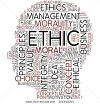 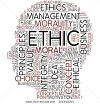 হ্যাকিং 
কোন  কম্পিউটার সিস্টেম, নেটওয়ার্ক
 এবং ডেটার উপর অননুমোদিতভাবে অধিকার লাভ করার উপায়কে হ্যাকিং বলে।
ইন্টারনেটের মাধ্যমে সংঘটিত অনৈতিক এবং অপরাধমূলক কাজ
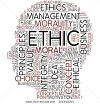 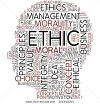 ফিশিং
ই-মেইল বা মেসেজের মাধ্যমে ওয়েবসাইট ব্যবহারকারীকে নকল বা ফেইক ওয়েবসাইটে নিয়ে কৌশলে তার বিশ্বস্ততা অর্জন
 করা এবং ব্যবহারকারীর অ্যাকসেস, কোন পিন নাম্বার,ক্রেডিট কাড নাম্বার,একাউন্ট নাম্বার চুরি করে নানা ধরণের বিপদে ফেলা।
ইন্টারনেটের মাধ্যমে সংঘটিত অনৈতিক এবং অপরাধমূলক কাজ
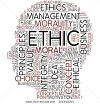 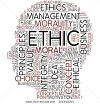 স্পামিং
অনাকাঙ্খিত ইমেল কিংবা মেসেজ পাঠানোকে স্পামিং বলে। যারা স্পামিং করে তাদেরকে স্পামার বলে। স্পামাররা ইমেইল অ্যাড্রেস চুরি করে এবং প্রতারণামূক মেসেজ পাঠায়।
ইন্টারনেটের মাধ্যমে সংঘটিত অনৈতিক এবং অপরাধমূলক কাজ
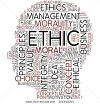 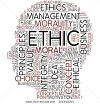 সফটওয়্যার পাইরেসি

লাইসেন্সবিহীনভাবে বা স্বত্ত্বাধিকারীর অনুমোদন ব্যতিরেকে সফটওয়্যার কপি করা, নিজের নামে চালিয়ে দেয়া বা কোন রূপ পরিবর্তন-পরিবর্ধন
 করাকে সফটওয়্যার পাইরেসি বলে।
ইন্টারনেটের মাধ্যমে সংঘটিত অনৈতিক এবং অপরাধমূলক কাজ
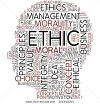 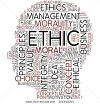 প্লেজিয়ারিজম
 কোন ব্যাক্তি বা প্রতিষ্ঠানের কোন লেখা, সাহিত্যকর্ম,গবেষণাপত্র,সম্পাদনা কর্ম
 ইত্যাদি হুবহু বা আংশিক পরিবর্তন
 করে নিজের নামে প্রকাশ করাই হলো প্লেজিয়ারিজম।
কপিরাইট আইন
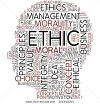 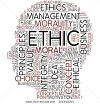 পৃথিবীর অনেক দেশেই সৃজনশীল সৃষ্টিকর্মের
 কপি বা পুনরুৎপাদন, অবৈধ ব্যবহার ইত্যাদি বন্ধের জন্য আইনের বিধান রাখা হয়েছে। যেহেতু এই আইন কপি বা পুনরুৎপাদনের অধিকার সংরক্ষণ নিয়ে তৈরি তাই এটিকে কপিরাইট আইন বলে।
সাইবার আইন
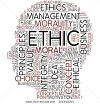 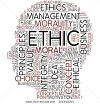 তথ্য ও যোগাযোগ প্রযুক্তি আইন-২০০৬ সালের
৫৭(১) ধারামতে সাইবার অপরাধী হলে অনধিক ১০ বছর কারাদন্ড এবং অনধিক এক কোটি টাকা অথদন্ড দেওয়ার বিধান রয়েছে।
সাইবার আইন
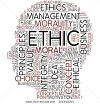 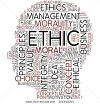 পর্নগ্রাফি আইন -২০১২ মতে কোন ব্যাক্তি ইন্টারনেট বা ওয়েবসাইট বা মোবাইল ফোন বা অন্য কোন ইলেক্ট্রনিক্স ডিভাইসের মাধ্যমে পর্নগ্রাফি সরবরাহ করলে সর্বচ্চো ৫ বছর সংশ্রম কারাদন্ড  এবং ২ লক্ষ টাকা  অর্থদন্ডে দন্ডিত হবেন।
সাইবার আইন
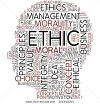 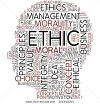 পর্নগ্রাফি আইন -২০১২ মতে কোন ব্যাক্তি ইন্টারনেট বা ওয়েবসাইট বা মোবাইল ফোন বা অন্য কোন ইলেক্ট্রনিক্স ডিভাইসের মাধ্যমে পর্নগ্রাফি সরবরাহ করলে সর্বচ্চো ৫ বছর সংশ্রম কারাদন্ড  এবং ২ লক্ষ টাকা অর্থদন্ডে দন্ডিত হবেন।
সাইবার আইন
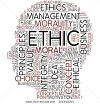 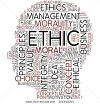 ২০১৮ সালে বাংলাদেশে ডিজিটাল নিরাপত্তা আইন প্রণিত হয়, যার আংশিক আলোকপাত করা হলো।
সাইবার আইন
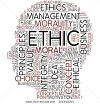 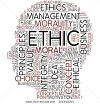 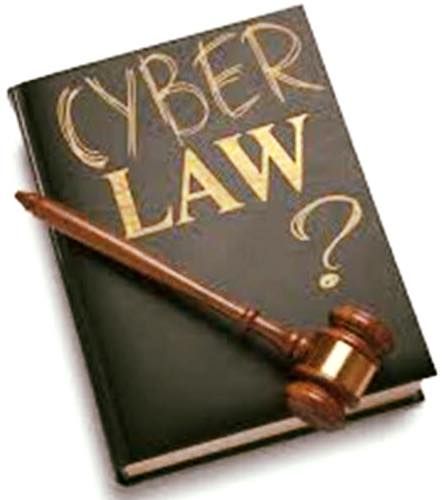 কোন ব্যাক্তি গুরত্বপূণ তথ্য পরিকাঠামোয় বেআইনি প্রবেশ করে ক্ষতিসাধন, বিনষ্ট বা অকার্যকরের চেষ্টা কিংবা কম্পিউটার সিস্টেম, নেটওয়ার্ক বা প্রোগ্রাম ধবংস / পরিবর্তন বা অকার্যকর করতে পারবে না।
সাইবার আইন
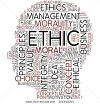 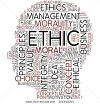 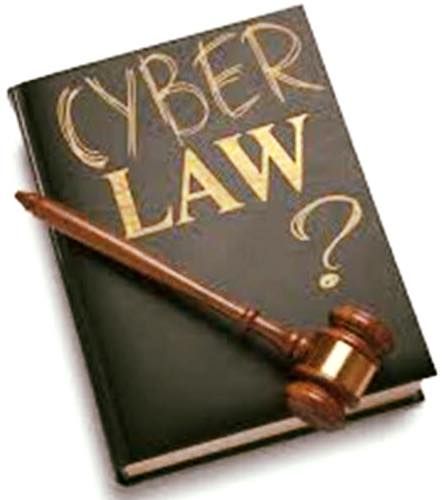 ইলেক্ট্রনিক্স ডিভাইস, কম্পিউটার সিস্টেমে অবৈধভাবে প্রবেশ করতে পারবে না, সেখান থেকে কোন তথ্য বা উদ্ধৃতাংশ বা উপাত্তের অনুলিপি সংগ্রহ করতে পারবেন না।
সাইবার আইন
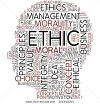 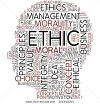 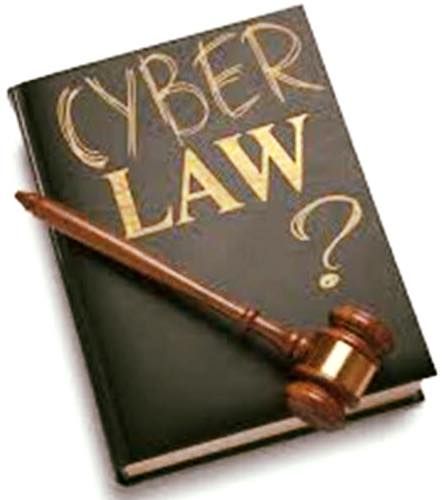 ডিজিটাল বা ইলেক্ট্রনিক্স মাধ্যম ব্যবহার করে বাংলাদেশের মুক্তিযুদ্ধ বা মুক্তিযুদ্ধের চেতনা, জাতির পিতা, জাতীয় পতাকার বিরুদ্ধে প্রচার বা অপপ্রচার কিংবা মদদ দিতে পারবেন না।
সাইবার আইন
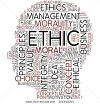 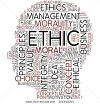 রাষ্ট্রের অখন্ডতা, নিরাপত্তা, সাবভৌমত্ব ও ভাবমুর্তি
ক্ষুন্ন হয় এমন বিভ্রান্তিকর তথ্য অপপ্রচার বা কাযকলাপ, ধর্মীও অনুভুতিতে আঘাত করে বা জাতিগত ঘৃণা-উস্কানি বা বিভেদ / বিদ্বেষ সৃষ্টি করে কিংবা সামাজিকভাবে বিশৃঙখলার জন্ম দেয় এরুপ কোন কার্যক্রম ডিজিটাল বা ইলেক্ট্রনিক মাধ্যম ব্যবহার করা যাবে না।
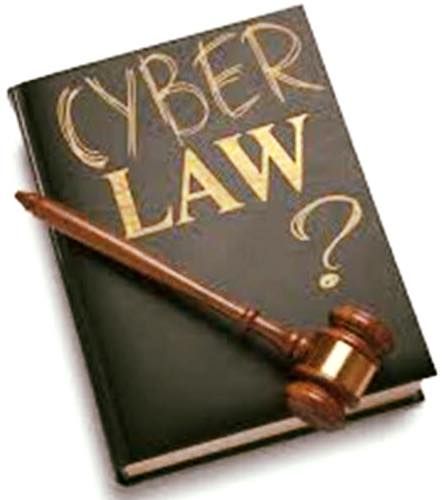 সাইবার আইন
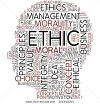 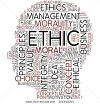 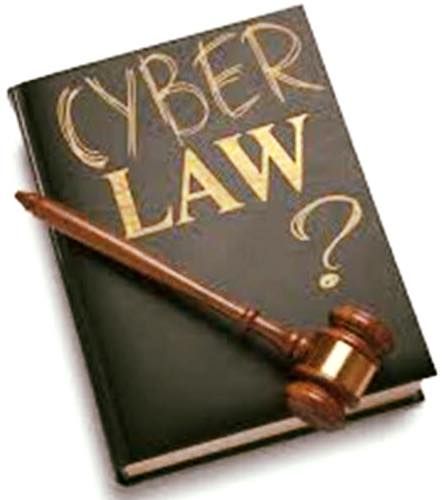 ডিজিটাল বা ইলেক্ট্রনিক মাধ্যম ব্যবহার করে উদ্দেশ্য প্রণোদিতভাবে ব্যাক্তিগত ভাবমুর্তি নষ্ট, অপমান বা অপদস্ত করা কিংবা ভয়ভীতি বা হুমকি প্রদর্শন করা যাবে না।
সাইবার আইন
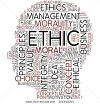 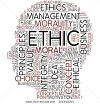 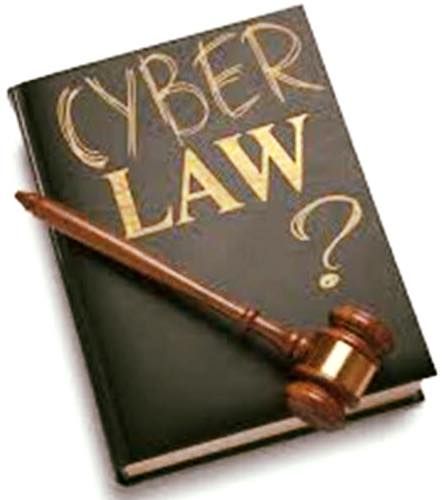 ইলেক্ট্রনিক বা ডিজিটাল ডিভাইস ব্যবহার করে ব্যাংক, বীমা ইত্যাদি আথিক প্রতিষ্ঠান কিংবা সরকারি, আধাসরকারি বা স্বায়ত্তশাসিত প্রতিষ্ঠানে অবৈধ অনুপ্রবেশ করে আর্থিক ক্ষতি বা তছরুপ কিংবা অত্যন্ত পোপনীয় তথ্য চুরি,তথ্য পাচার করা যাবে না।
সাইবার আইন
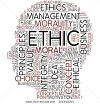 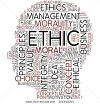 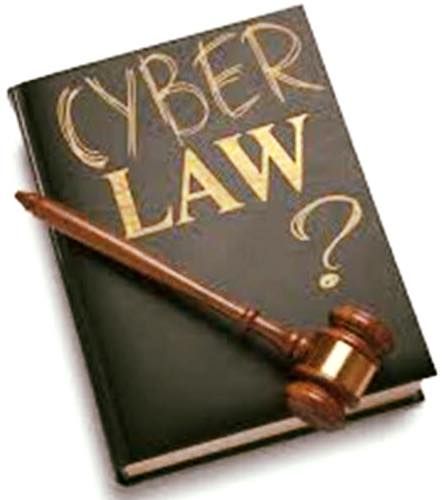 ডিজিটাল আইনের আওতায় উল্লেখিত কৃত অপরাধের জন্য বিভিন্ন মেয়াদের শাস্তি এবং আর্থিক দন্ড প্রদানের বিধান রাখা হয়েছে।
প্রযুক্তি মোড়লদের অপরাধ ও শাস্তি
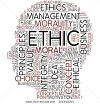 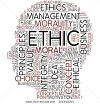 ফেসবুক
ব্যবহারকারীদের ব্যক্তিগত তথ্য ক্যামব্রিজ এনালিটিকাকে রাজনৈতিক উদ্দেশ্যে ব্যবহার করতে দিয়ে অনেক বড় অপরাধ করে। এছাড়া হোয়াটসঅ্যাপ সম্পর্কে বিভ্রান্তিকর তথ্য দেওয়ার জন্য তাদেরকে ১১০ মিলিয়ন ইউরো জরিমানা করা হয়েছিল।
প্রযুক্তি মোড়লদের অপরাধ ও শাস্তি
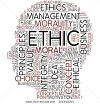 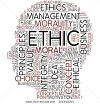 এ্যাপল কর্পোরেশন
কর ফাঁকি দেওয়ার জন্য আয়ারল্যান্ডকে ১৪.৫ বিলিয়ন ইউরো ফেরত দিতে হয়।
প্রযুক্তি মোড়লদের অপরাধ ও শাস্তি
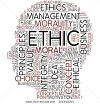 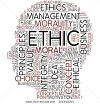 গুগল
আইন ভঙ্গ করে ছোট ছোট কোম্পানির অস্তিত্ব বিপন্ন করে বিশ্বাস ভংগ করার জন্য ১০ বিলিয়ন ইউরো জরিমানা করা হয়েছে।
প্রযুক্তি মোড়লদের অপরাধ ও শাস্তি
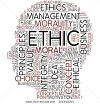 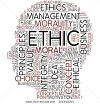 আমাজন
নিয়ম বহির্ভূত কাজের জন্য জার্মানিতে আমাজনের বিরুদ্ধে তদন্ত চলছে।
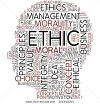 একক কাজ
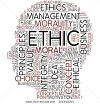 কম্পিউটার ইথিক্স ইন্সটিটিউট কত সালে কম্পিউটার ব্যবহারকারীদের 
 জন্য আইসিটি বিষয়ে নির্দেশনা দিয়েছে?
ক. ১৯৯২
খ. ১৯৮২
ঘ. ১৯৯৩
গ. ১৯৯০
সঠিক উত্তর :  ১৯৯২
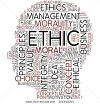 মূল্যায়ন
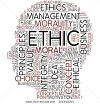 ক.  ফিশিং কী?
খ.  সাইবার ক্রাইম কী?
গ.  হ্যাকিং কী?
ঘ.প্লেজিয়ারিজম কী?
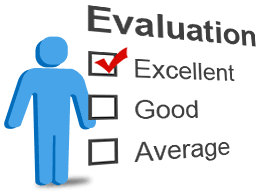 দলীয় কাজ
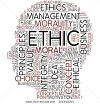 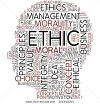 ক -দল
কম্পিউটার ইথিক্স ইন্সটিটিউট-এর  দেওয়া কম্পিউটার ব্যবহারকারীদের জন্য আইসিটি বিষয়ে নির্দেশনাগুলো আলোচনা কর।
খ-দল
সাইবার আইন সম্পর্কে আলোচনা কর।
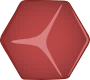 বাড়ীর কাজ
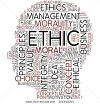 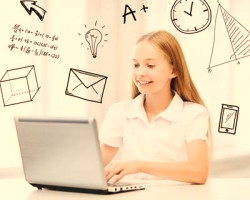 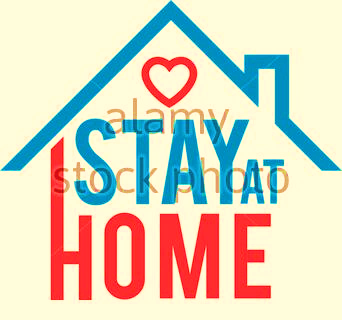 ইন্টারনেটের মাধ্যমে সংঘটিত অনৈতিক এবং অপরাধমূলক কাজগুলো সম্পর্কে আলোচনা কর।
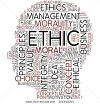 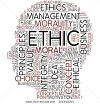 সবাইকে ধন্যবাদ